Periodic IDC signaling for UHR AP
Date: 2024-07-16
Authors:
Slide 1
Hongwon Lee et. al. ( LG Electronics)
Introduction
Many presentations [1]-[8] already addressed the importance of handling unavailability due to in-device-coexistence (IDC) and several methods to resolve the IDC issues

According to several contributions[1][3][4][6][8], IDC information should be signaled to avoid collision in IDC status

There is a discussion on how to handle periodic IDC for non-AP STA [9]

In this contribution, we share our view on how to handle the periodic IDC issue for UHR Mobile AP in detail
Slide 2
Hongwon Lee et. al. ( LG Electronics)
Recap: Periodic IDC signaling – information [9]
IDC Information
Unavailable time
IDC start time: When “unavailability” starts (i.e., start time)
IDC duration: How long “unavailability” lasts (i.e., duration)
IDC interval: Interval between Periodic IDC Service Period(SP)s* Periodic IDC SP refers to the recurring unavailable time due to IDC
Frequency / Channel
IDC Channel: Unavailable (or available) channels during IDC duration
One useful piece of information to improve Wi-Fi latency during the IDC period(e.g. The IDC device may use some available channels during the IDC SP)
Other information’s
Available number of Spatial Stream can be considered information to avoid IDC situation
Slide 3
Hongwon Lee et. al. ( LG Electronics)
In-device-coexistence in Mobile AP(1/2)
Smart device such as Smartphones and laptops can have a Mobile AP role, and non-WiFi wireless technology such as Bluetooth, UWB and others can be applied together
E.g. A Smart Phone user listens to music via Bluetooth while using Wi-Fi tethering
We may need to consider some issues due to IDC in Mobile AP 







There may be some failures in transmitting data between the Mobile AP and non-AP STA if there are periodic IDC events in the Mobile AP
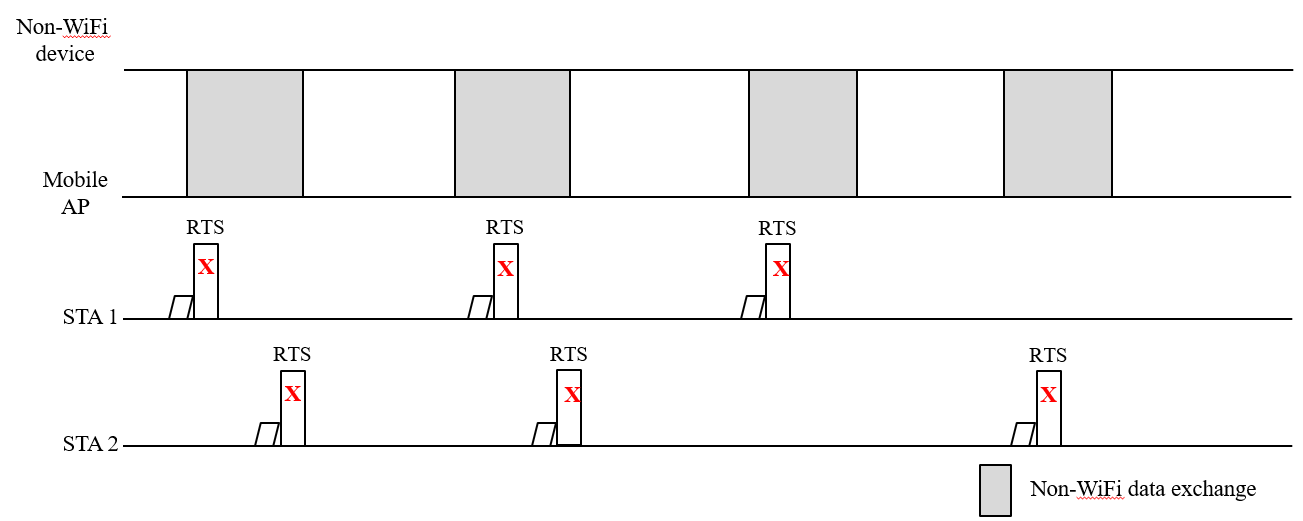 Slide 4
Hongwon Lee et. al. ( LG Electronics)
In-device-coexistence in Mobile AP(2/2)
UHR Mobile AP can announce it’s periodic in-device-coexistence(IDC) information to STAs
Using this information, STAs can avoid collision with Non-WiFi data exchange in UHR Mobile AP
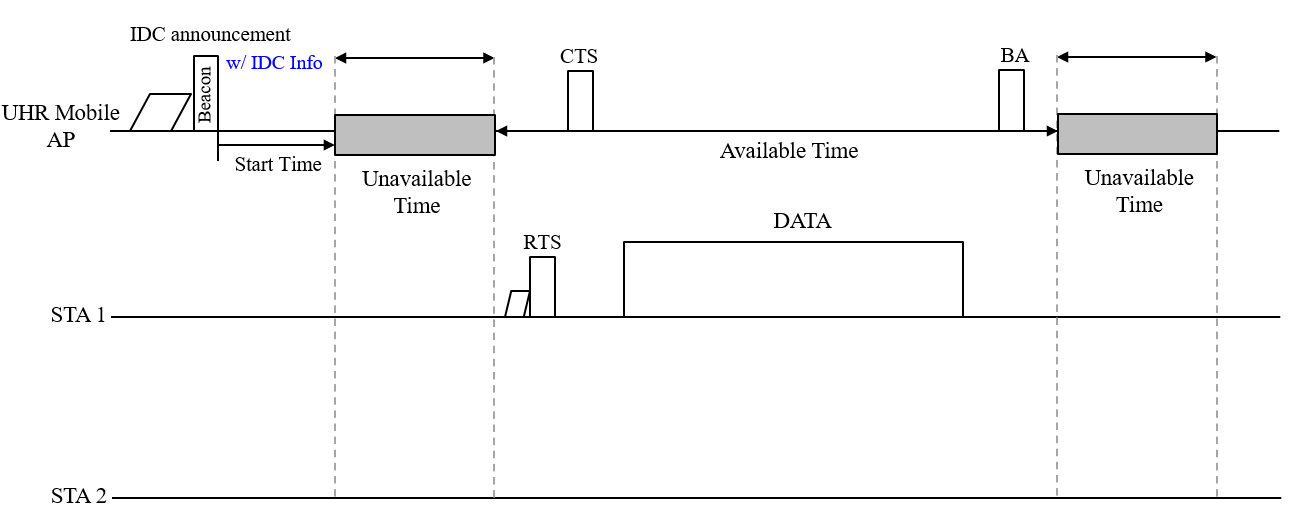 Slide 5
Hongwon Lee et. al. ( LG Electronics)
IDC use cases for infrastructure APs (?)
Should we really not consider the IDC mechanism for infrastructure APs? If not, why?

It is true that most infrastructure APs are standalone in the field currently

Can it be guaranteed that infrastructure APs will always remain standalone in the field in the future?

There may be an answer if we look at the smart home industry; other industries can also be considered
Slide 6
Hongwon Lee et. al. ( LG Electronics)
Infrastructure AP in the future
The requirements for multiple connectivity technologies in infrastructure APs are necessary due to the evolution of various industries; Wi-Fi may be no longer the only connectivity technology for infrastructure APs

An infrastructure AP that has both Wi-Fi and non-WiFi connectivity (e.g., Thread Border Router, BLE, UWB, Zigbee, and more) can be deployed in specific environments such as smart homes and smart factories
Multiple connectivity technologies are already applied to some Wi-Fi AP products such as Nest Wifi pro, Amazon eero Pro 6 and Edge-corE Wi-Fi Access Point, etc.

We can also predict that an infrastructure AP with multiple connectivity will be feasible in the future by studying the architecture defined by the Matter standard (CSA)
Matter considers Wi-Fi, Bluetooth/BLE, Thread(802.15.4) as connectivity technologies
Some Matter devices can have the functionalities of Wi-Fi AP and Thread Border Router(to connect with Matter controlees)
Slide 7
Hongwon Lee et. al. ( LG Electronics)
Wi-Fi Access Point types example
The IoT products (e.g., IoT gateways) and Matter standard can currently cover Type A and/or Type B
Type C may be feasible based on evolving standards and/or implementations aligned with future IoT requirements
Current
Time
Increasing IDC issues
√
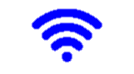 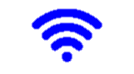 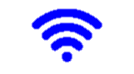 Wi-Fi AP
Wi-Fi AP
Wi-Fi AP
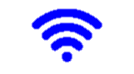 Thread Border Router
UWB
BT/BLE
Thread Border Router
Device 1
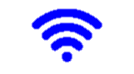 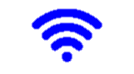 Device 1
Thread Border Router
Device 1
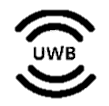 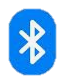 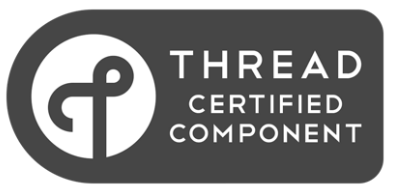 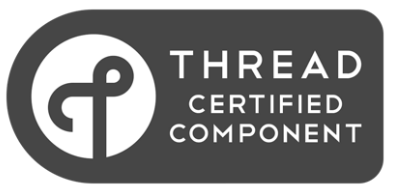 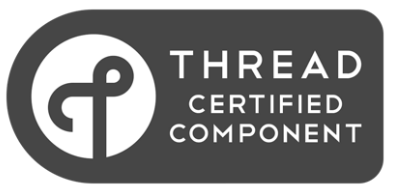 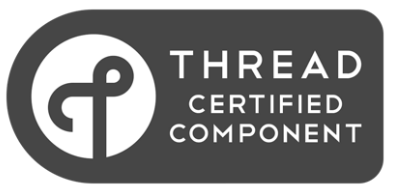 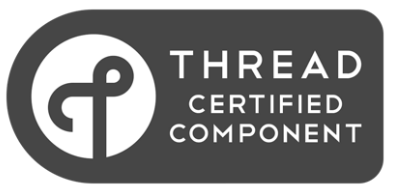 Device 3
Device 4
Device 2
Device 3
Device 2
Device 2
Device 3
Slide 8
Hongwon Lee et. al. ( LG Electronics)
[Speaker Notes: *]
Periodic IDC signaling for Mobile AP(1/3)
TWT element variant to include IDC information
Broadcast TWT element is one of the good options to indicate periodic IDC events of UHR Mobile AP
New Broadcast TWT Recommendation field value in the Request type subfield can be defined for Periodic IDC signaling for UHR Mobile AP
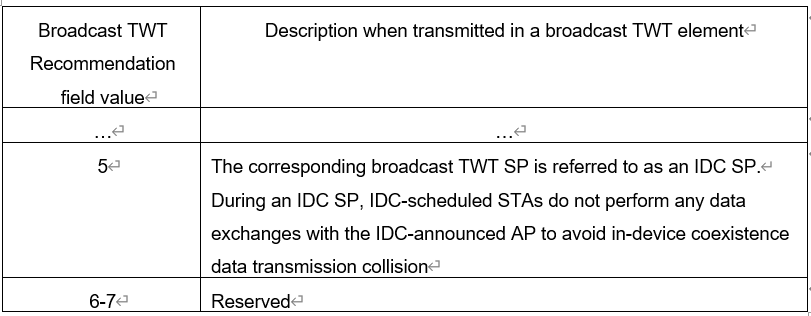 Slide 9
Hongwon Lee et. al. ( LG Electronics)
Periodic IDC signaling for Mobile AP(2/3)
TWT element variant to include IDC information (continue)
Negotiation Type in the Control field should be set to 2 to reuse the Broadcast TWT Parameter set
Broadcast TWT Recommendation subfield value is allowed to set to 5 only if the Negotiation Type subfield is set to 2
IDC Information(IDC Info) can be included in the IDC Parameter Set if the Broadcast TWT Recommendation subfield value is set to 5
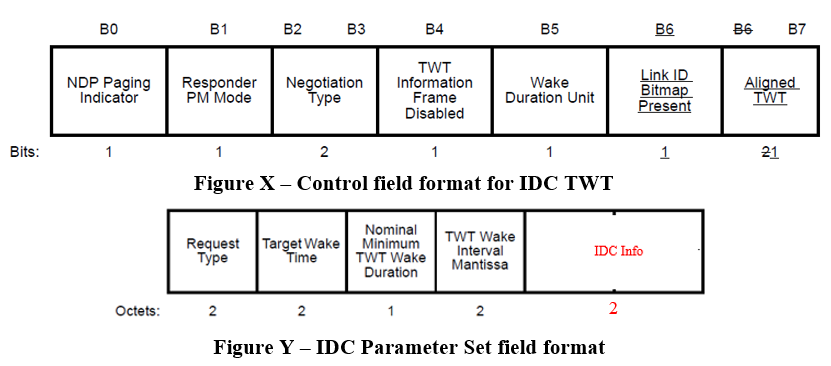 = 2
* Request Type can be redefined for the IDC parameter set(see next slide)
Slide 10
Hongwon Lee et. al. ( LG Electronics)
Periodic IDC signaling for Mobile AP(3/3)
TWT element variant to include IDC information (continue)
Request Type variant can be defined for IDC announcement




Fully unavailability field indicates whether IDC SP is fully unavailable or not. If it is set to 1, IDC SP is fully unavailable. If it is set to 0, IDC SP is partially unavailable. 
	    * If the IDC SP is partially unavailable, Wi-Fi data exchange may be performed using other methods such	       as using another available channel, spatial stream, and so on. 
IDC Setup Command indicates IDC TWT command
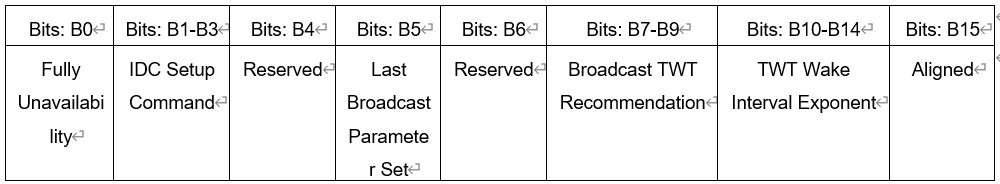 Reserved
Reserved
Reserved
= 5
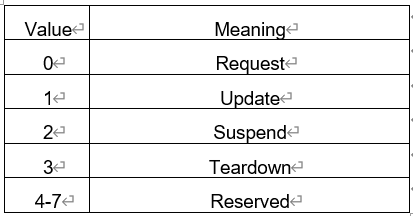 Slide 11
Hongwon Lee et. al. ( LG Electronics)
Periodic IDC signaling for Mobile AP(3/3)
TWT element variant to include IDC information(continue)
IDC Info may include ID, IDC Channel, Available NSS, etc.
There is a size restriction for including IDC info in the IDC parameter set if legacy STA(s) are considered (2 octets)
IDC Info example
Multiple IDC Parameter sets can be contained in the TWT Parameter information to include more IDC Info(indicated by the Last Broadcast Parameter Set in the Request Type)
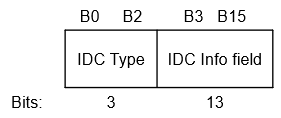 If IDC Type value is 1, the last bit can indicate the continuity of the channel bitmap to cover up to 320MHz
Slide 12
Hongwon Lee et. al. ( LG Electronics)
Conclusion
We discussed the periodic IDC announcement for UHR Mobile AP

There may be some cases which should handle IDC situation in Mobile AP
E.g. A Smart Phone user listens to music via Bluetooth while using Wi-Fi tethering

We should also consider applying the IDC mechanism to infrastructure APs

The IDC information of UHR Mobile AP can be announced by reusing the TWT element
Broadcast TWT may be reused to include IDC info

The reused TWT element for IDC can be signaled through a broadcast frame such as Beacon for UHR Mobile AP
Slide 13
Hongwon Lee et. al. ( LG Electronics)
Straw Poll 1
Do you agree to include the following into the 11bn SFD?
11bn defines or reuse/update existing mechanism for a UHR AP to report long term (periodic) unavailability
Applies when the peer STA(s) supports the mechanism
Slide 14
Hongwon Lee et. al. ( LG Electronics)
Straw Poll 2
Do you agree to include the following into the 11bn SFD?
11bn reuses the TWT element in which a UHR AP announces and updates a periodic unavailability due to in-device-coexistence in time to its peer STAs
Signaling detail is TBD
Slide 15
Hongwon Lee et. al. ( LG Electronics)
References
[1] 11-23/293r0, Improved reliability in presence of interference or other device activities
[2] 11-23/816r1, Enhancements for latency sensitive traffic and in-device-coexistence - Part 1
[3] 11-23/1103r0, In-Device Interference Discussion
[4] 11-23/1934r0, In-Device Interference Mitigation Follow Up
[5] 11-23/1964r1, Coexistence Protocols for UHR
[6] 11-23/2002r2, In-device Coexistence and P2P – follow-up
[7] 11-24/420r0, Enabling Flexible Coexistence Operation[8] 11-24/436r0, SP Based In-Device Coexistence	
[9] 11-24/831r0, Periodic IDC use cases and considerations for signaling
Slide 16
Hongwon Lee et. al. ( LG Electronics)
Appendix. Broadcast TWT element
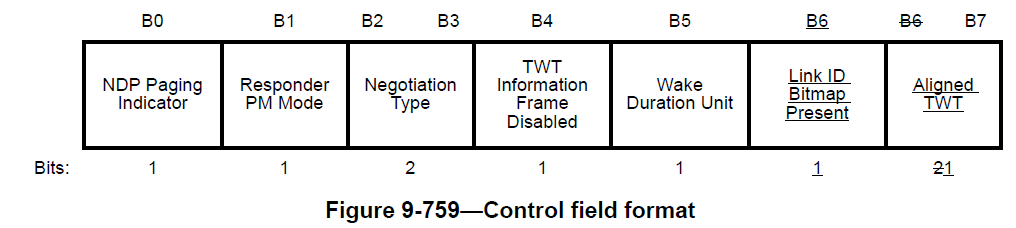 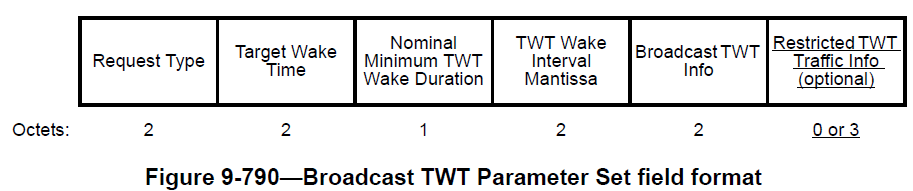 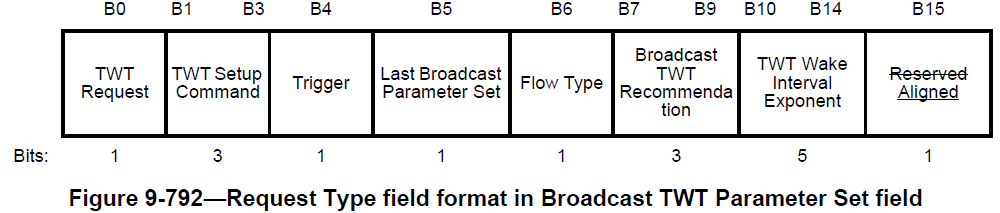 Slide 17
Hongwon Lee et. al. ( LG Electronics)